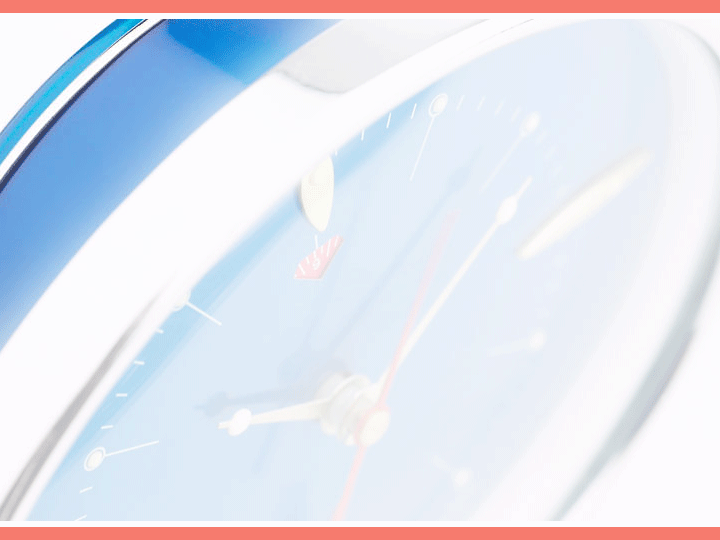 PHẦN 3: CHỨNG NHẬN HỢP CHUẨN, CHỨNG NHẬN HỢP QUY, DẤU HỢP CHUẨN, DẤU HỢP QUY VÀ  CE MARKING
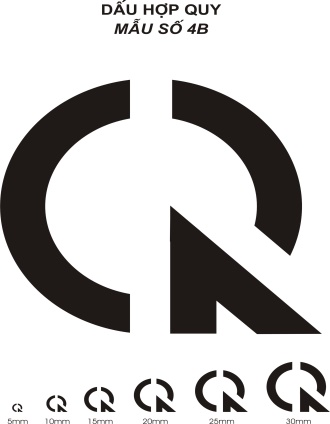 Một số dấu hiệu thường thấy trên các
 sản phẩm điện gia dụng:
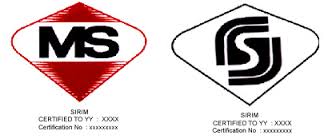 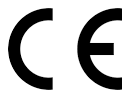 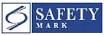 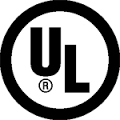 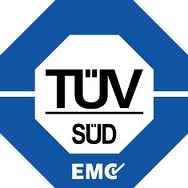 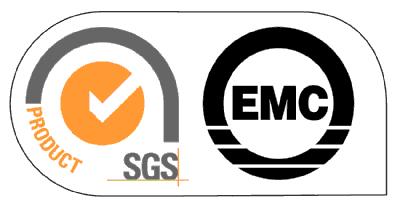 2015
1. Chứng nhận phù hợp tiêu chuẩn:
Chứng nhận của bên thứ 3- một Tổ chức độc lập 
Chứng nhận tự nguyện 
Chuẩn mực để chứng nhận là tiêu chuẩn 
Kết quả chứng nhận: Sản phẩm được cấp giấy chứng nhận của Tổ chức chứng nhận  và được mang dấu phù hợp (dấu hợp chuẩn). Dấu hợp chuẩn thuộc quyền sở hữu của Tổ chức chứng nhận
2015
DẤU HỢP CHUẨN
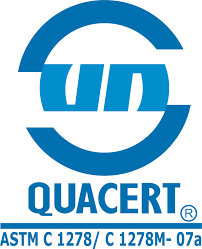 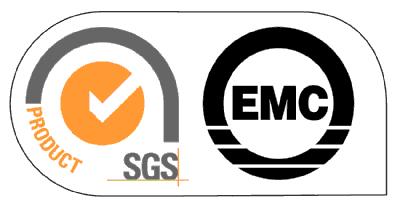 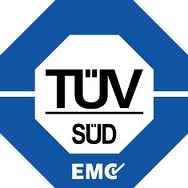 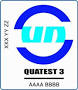 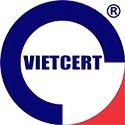 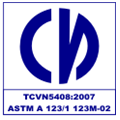 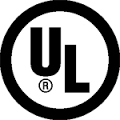 2015
2. Chứng nhận hợp quy:
Chứng nhận của bên thứ 3- một Tổ chức độc lập được cơ quan quản lý có thẩm quyền chỉ định 
Chứng nhận bắt buộc 
Chuẩn mực để chứng nhận là quy chuẩn kỹ thuật 
Kết quả chứng nhận: 
	     - Sản phẩm được cấp giấy chứng nhận phù hợp quy chuẩn của Tổ chức chứng nhận 
	     - Doanh nghiệp phải công bố sản phẩm hợp quy và dán dấu hợp quy trên sản phẩm, bao bị…trước khi lưu thông 
           ( Dấu hợp quy thuộc sở hữu của nhà nước )
2015
DẤU HỢP QUY
( Dấu hợp quy thuộc sở hữu của nhà nước )
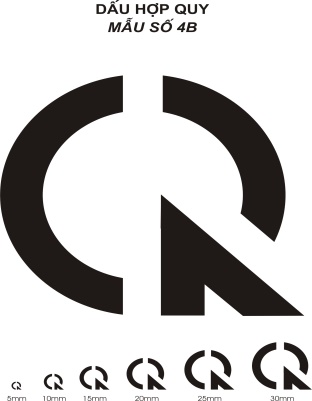 Dấu hợp quy của Việt nam
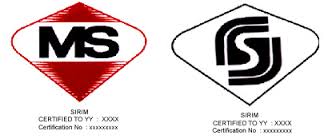 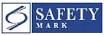 Dấu hợp quy Malaysia
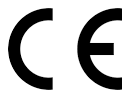 Dấu hợp quy của EC/EU
2015
3. THỊ TRƯỜNG CHÂU ÂU
Rào cản kỹ thuật trong thương mại
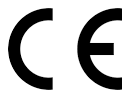 Thị trường trong nước thường được bảo hộ bằng:
Rào cản thuế quan
Rào cản phi thuế quan (rào cản kỹ thuật)
 Trong tiến trình mở cửa (hội nhập kinh tế thế giới và khu vực):
Loại bỏ rào cản thuế quan
Tháo gỡ rào cản kỹ thuật trong thương mại thông qua hiệp định TBT/WTO 
		Tiêu chuẩn chỉ để tự nguyện áp dụng
		Chỉ bắt buộc áp dụng đối với Quy chuẩn kỹ thuật 
		Chỉ bắt buộc áp dụng đối với các chỉ tiêu về 
     AN TOÀN,VỆ SINH SỨC KHỎE, MÔI TRƯỜNG
2015
3. THỊ TRƯỜNG CHÂU ÂU
Rào cản kỹ thuật trong thương mại
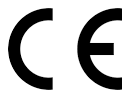 Rào cản kỹ thuật trong thương mại của EU được thiết lập bởi Ủy ban châu Âu viết tắt là EC (European Commission). Văn bản này có tên gọi là CHỈ THỊ (DIRECTIVE)
   Ví dụ MDD 2007/35/EC – Medical Device Directive 
            MD 206/42/EC – Machinery Directive
            LVD 2014/35/EU – Low voltage Directive
           EMCD 2014/30/EU - Electromagnetic Compatibility (EMC) Directive
2015
3. THỊ TRƯỜNG CHÂU ÂU
Rào cản kỹ thuật trong thương mại
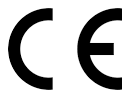 Các sản phẩm có nguy cơ gây mất an toàn, ảnh hưởng đến sức khỏe cộng đồng và môi trường trong quá trình sử dụng phải phù hợp với các mục tiêu đảm bảo an toàn của chỉ thị 
Các mục tiêu an toàn 
Đối tượng điều chỉnh của Directive
Trách nhiệm của các bên liên quan
2015
3. THỊ TRƯỜNG CHÂU ÂU
Rào cản kỹ thuật trong thương mại
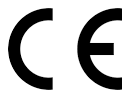 Đèn điện nói chung và LEDs nói riêng thuộc đối tương điều chỉnh của CHỈ THỊ nào ?
             LVD 2014/35/EU – Low voltage Directive 
Các mục tiêu an toàn bao gồm: các rủi ro về điện, cơ, hóa, khía cạnh về sức khỏe, tiếng ồn, rung , khía cạnh về công thái học 
Đối tượng điều chỉnh của Directive: các thiết bị điện nói chung trong đó có thiết bị chiếu sáng 
Trách nhiệm của các bên liên quan
2015
3. THỊ TRƯỜNG CHÂU ÂU
Rào cản kỹ thuật trong thương mại
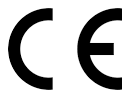 LVD 2014/35/EU – Low voltage Directive 
           Trách nhiệm của các bên liên quan
Người sản xuất
Thiết lập và lưu giữ hồ sơ kỹ thuật, gồm: 
Bản mô tả sản phẩm
Bản mẫu nhãn hàng hóa
Báo cáo thử nghiệm 
Chứng chỉ chứng nhận của bên thứ 3 (nếu có )
Bản công bố sản phù hợp với các mục tiêu an toàn của CHỈ THỊ 
In,gắn… dấu CE trên sản phẩm, bao gói và các tài liệu liên quan
2) Người nhập khẩu
2015
3. THỊ TRƯỜNG CHÂU ÂU
Rào cản kỹ thuật trong thương mại
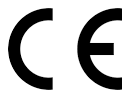 Directive  2011/75/EU 
      Phương thức dán nhãn năng lượng 
            Đèn LEDs thuộc đối tượng điều chỉnh của chỉ thị này phải được dán nhãn năng lượng và chứa các thông tin sau:
Cấp hiệu suất năng lượng từ A++ - A
Quang thông, Lm
Công suất điện, W
Tuổi thọ trung bình, h
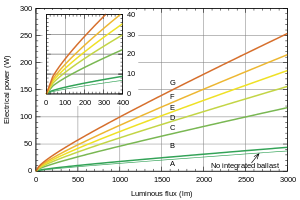 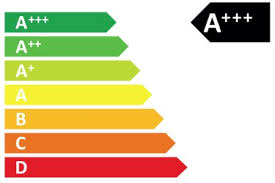 2015
Xin cám ơn


                      HỎI ĐÁP
2015